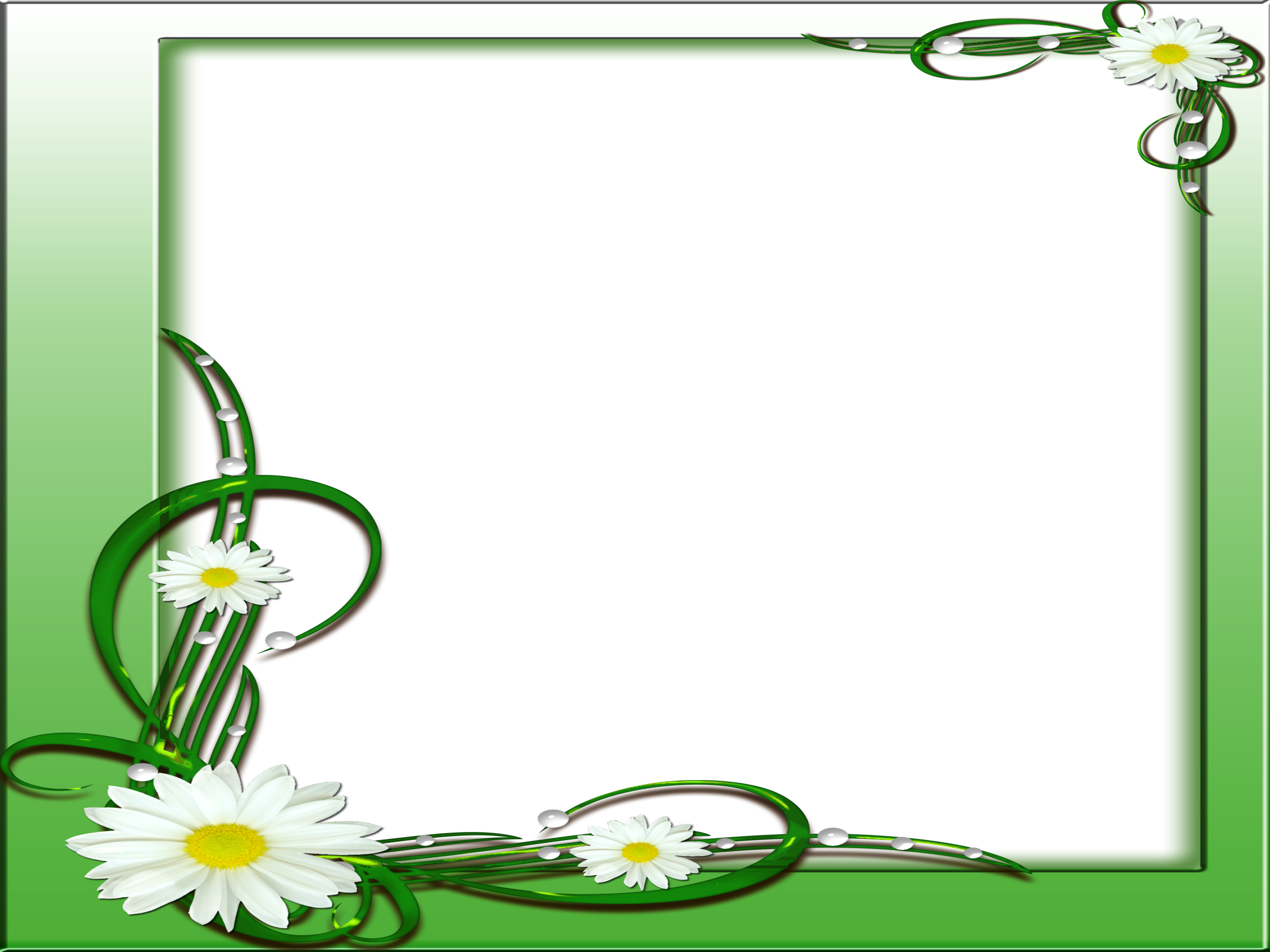 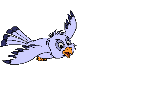 Khởi động
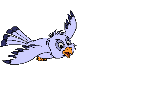 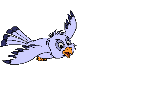 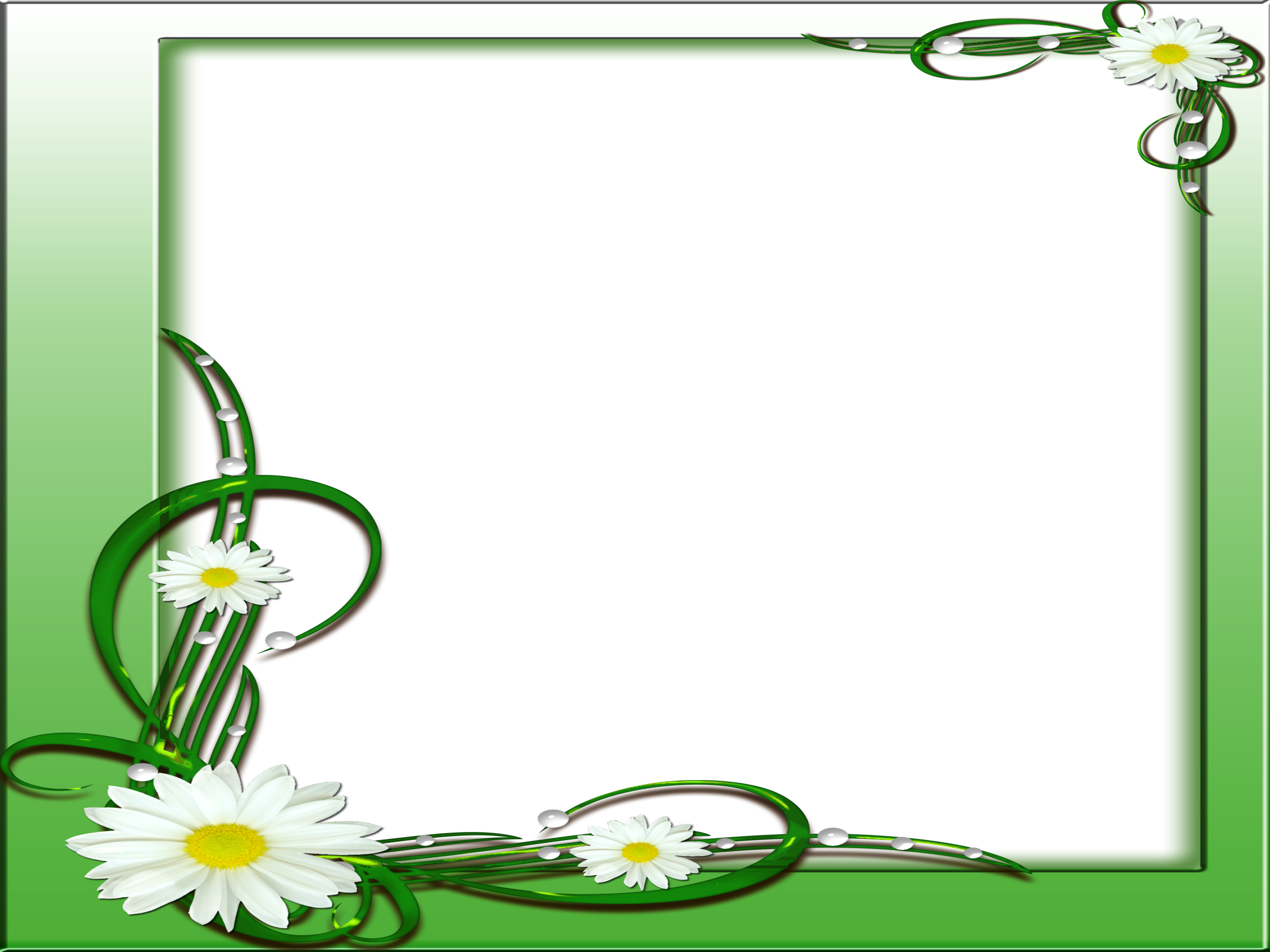 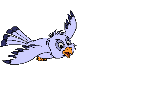 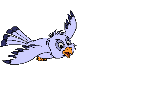 Khám phá
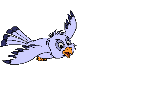 HĐ1: Ôn luyện tập đọc và học thuộc lòng.
HĐ2: Em hãy lập bảng thống kê các bài tập đọc trong chủ điểm Khám phá thế giới (hoặc Tình yêu cuộc sống)
Bài 2: Khám phá thế giới:
Ca ngợi cảnh đẹp Sa Pa, thể hiện tình cảm yêu mến cảnh đẹp đất nước.
Văn xuôi
Nguyễn Phan Hách
Đường đi Sa Pa
1
Trần Đăng Khoa
Thể hiện tình cảm gắn bó với quê hương đất nước.
Trăng ơi từ đâu đến
2
Thơ
Ma-gien-lăng cùng đoàn thủy thủ trong chuyến thám hiểm hơn một nghìn ngày đã khẳng định trái đất hình cầu, phát hiện Thái Bình Dương và nhiều vùng đất mới.
Hơn một nghìn ngày vòng quanh trái đất
3
Hồ Diệu Tẩn; Đỗ Thái
Văn xuôi
Bài 2: Khám phá thế giới:
Dòng sông duyên dáng luôn đổi màu - sáng, trưa, chiều, tối - như mỗi lúc lại khoác lên mình một chiếc ảo mới.
Nguyễn Trọng Tạo
Thơ
Dòng sông mặc áo
4
Ca ngợi vẻ đẹp của khu đền Ăng-co-vát, Cam-pu-chia
Sách Những kì quan thể giới
Văn xuôi
Ăng – co - vát
5
Miêu tả vẻ đẹp của con chuồn chuồn nước, thể hiện tình yêu đối với quê hương
Nguyễn Thế Hội
Con chuồn chuồn nước
Văn xuôi
6
Bài 2: Tình yêu cuộc sống
Ở một vương quốc nọ, cuộc sống rất buồn chán và có nguy cơ tàn lụi vì vắng tiếng cười : Nhờ một chú bé, nhà vua và cả vương quốc biết cười, thoát khỏi cảnh buồn chán và nguy cơ tàn lụi..
Vương quốc vắng nụ cười
Văn xuôi
Trần Đức Tiến
1
Cả hai bài thơ được sáng tác trong những hoàn cảnh hết sức đặc biệt và đều thể hiện tinh thần lạc quan, yêu đời của Bác Hồ.
Ngắm trăng – Không đề
2
Thơ
Hồ Chí Minh
Bài 2: Tình yêu cuộc sống
Tiếng cười, sự hài hước làm cho con người khỏe mạnh, sống lâu hơn.
Tiếng cười là liều thuốc bổ
Báo : Giáo dục và Thời đại
Văn xuôi
3
Ca ngợi Trạng Quỳnh thông minh, vừa biết cách làm cho Chúa ăn ngon miệng, vừa khéo răn Chúa.
Truyện dân gian Việt Nam
Văn xuôi
Ăn mầm đá
4
Bài 2: Tình yêu cuộc sống
Tiếng cười, sự hài hước làm cho con người khỏe mạnh, sống lâu hơn.
Tiếng cười là liều thuốc bổ
Báo : Giáo dục và Thời đại
Văn xuôi
5
Ca ngợi Trạng Quỳnh thông minh, vừa biết cách làm cho Chúa ăn ngon miệng, vừa khéo răn Chúa.
Truyện dân gian Việt Nam
Văn xuôi
Ăn mầm đá
6
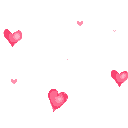 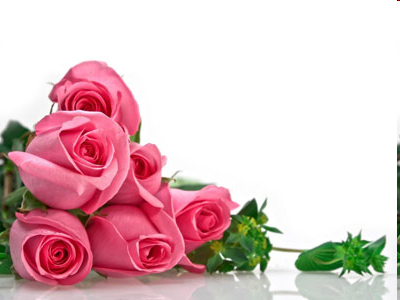 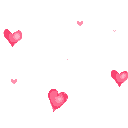 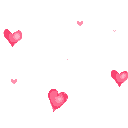 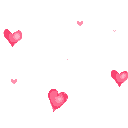 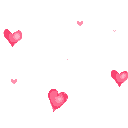 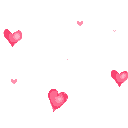 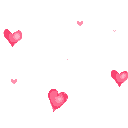 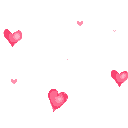 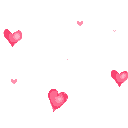 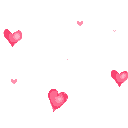 Chúc các em ôn tập tốt!
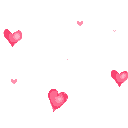 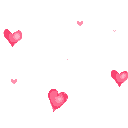 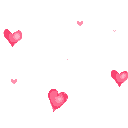 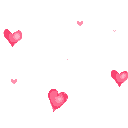 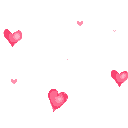 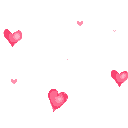 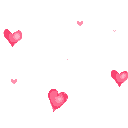 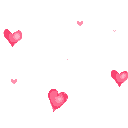 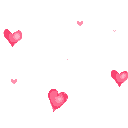